Mögliche radiologische Auswirkungen eines Versagens des Reaktordruckbehälters des KKW Tihange 2
Studie des Instituts für Sicherheits- und Risikowissenschaften (ISR) Wien
Autoren: N. Arnold,  K. Gufler, S. Sholly,  N. Müllner
Institute of Security/Safety- and Risk Sciences, University of Natural Resources and Life Sciences, Vienna, April 2016 (original English version)
Zielsetzung der Studie:

      	Welche radiologischen Auswirkungen kann ein Versagen des 	Reaktordruckbehälters von Tihange 2 auf die Region Aachen 	haben?
        Die Studie enthält keine Aussage darüber, wie wahrscheinlich ein 	Versagen des Reaktordruckbehälters von Tihange 2 ist.
Höhe der radioaktiven Belastung bei einem Unfall ist abhängig von:
 	„Quellterm“: Art und Menge von radioaktiven Stoffen, die aus 	dem   	Reaktordruckbehälter entweichen können (Gase, 	Flüssigkeiten, feste 	Stoffe; Art der Nuklide)
	Freisetzung: Art und Weise, auf welchen Wegen und in welchen 	Zeiträumen 	die radioaktiven Stoffe aus dem Reaktor 	entweichen 	(explosionsartig oder stetig; mit Brand oder ohne 	Brand…. )	
 	 Ausbreitung: Art und Weise, wie sich die radioaktiven Stoffe auf 	Grund 	der meteorologischen Situation in der Umgebung 	verteilen; Entfernung, Wetterverhältnisse, Bodenbeschaffenheit
Wesentlicher Inhalt der Studie:
Exposition der Betroffenen: zu welcher Strahlenwirkung kommt 	es, mit wieviel Millisievert werden die Menschen in den Regionen 	belastet, wenn es zu einem Unfall kommt ?
 	Wahrscheinlichkeit der Betroffenheit: wie wahrscheinlich ist es, 	dass die Region von stärkeren Strahlenbelastungen betroffen 	wird, wenn es zu einen Unfall kommt ?
Berechnung der Verbreitung der Radioaktivität aufgrund von Daten  aus 3000 realen verschiedenen Wettersituationen mit „Flex Risk“
Beurteilungsgrundlagen für Strahlenbelastungen
Wie werden die Strahlenbelastungen abgeschätzt?

Bei welcher Strahlenbelastung muss etwas getan werden?
Richtgrößen für Katastrophenschutzmaßnahmen
7 Tage Dosis:
	Vorausberechnete Strahlendosis, die man in 7 Tagen durch 	äußere Bestrahlung und 	Inhalation erhalten würde – 	einschließlich der inneren Folgestrahlung aus eingelagerten 	radioaktiven Stoffen
 Lebenszeitdosis:
	Vorausberechnete Strahlendosis über die ganze Lebenszeit 	gemessen als Summe von äußerer und innerer Bestrahlung 	(Inhalation; Ingestion)
Bewertungsgrößen für die radioaktive Belastung
Grundgröße: „Dosis“,  gemessen durch die Maßeinheit „Sievert“
 Zugelassene Grenzbelastung für einen Menschen (allg. Bevölkerung) aus dem normalen Betrieb von Anlagen:	
			  1 Millisievert (mSv) / Jahr
 Zugelassene Grenzbelastung für einen kerntechnischen Störfall in Deutschland:
			 50 Millisievert (mSv) Lebenszeitdosis
 Grenzdosis (Richtwert) für Evakuierung:
	100 Millisievert (mSv) 7-Tage Dosis
 Grenzdosis (Richtwert) für Umsiedlung:
	100 Millisievert (mSv) Jahresdosis im ersten Jahr
Wichtige Eingreifrichtwerte für Maßnahmen
Mögliche Strahlenbelastung wird ausgerechnet, bevor sie eintritt und verglichen mit den Werten, bei denen man etwas tun müsste:
Maßnahmen (hier als Beispiel) dann, wenn folgende Werte voraussichtlich überschritten werden:
10 mSv in 7 Tagen:	Aufenthalt in Gebäuden
50 mSv in 7 Tagen:	Jodtabletten bei Kindern < 18, Schwangere
250 mSv in 7 tagen:	Jodtabletten Erwachsene 18 – 45 Jahre
100 mSv in 7 Tagen:	Evakuierung
Definitionen der Strahlenschutzkommisson
Eingreifrichtwert für „Evakuierung“:
	100 mSv als Summe aus effektiver Dosis durch äußere Exposition 	in 	sieben Tagen und effektiver Folgedosis durch die in diesem 	Zeitraum 	inhalierten Radionuklide.
Eingreifrichtwert für die „Einnahme von Iodtabletten“:
	50 mSv Schilddrüsendosis (Organfolgedosis) bei Kindern und 	Jugendlichen unter 18 Jahren sowie Schwangeren und von 250 mSv bei 	Personen ab 18 Jahren bis 45 Jahren durch das im 	Zeitraum von sieben 	Tagen inhalierte Radioiod.
Eingreifrichtwert für die Maßnahme „Aufenthalt in Gebäuden“:
	10 mSv als Summe aus effektiver Dosis durch äußere Exposition in 		sieben Tagen und effektiver Folgedosis durch die in diesem Zeitraum 	inhalierten Radionuklide.

Empfehlung der Strahlenschutzkommission vom 13./14. Februar 2014
Ergebnisse:Die Studie beantwortet – wie dargestellt - im Rahmen der gemachten Annahmen -  folgende Fragen:
1.	Mit welcher Wahrscheinlichkeit würde in der Region der für den 	Normalbetrieb von Anlagen von Anlagen geltende Wert von 	1mSv mehr als dreifach überschritten?
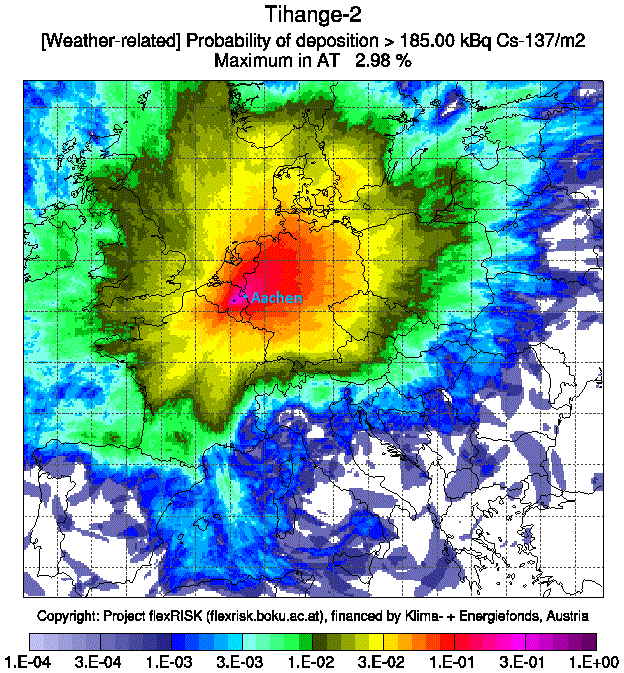 Wahrscheinlichkeitskarte
basiert auf 3000 repräsentativen Wettersituationen
Wetterbedingte Wahrscheinlichkeit für eine
Kontamination > 185 kBq Cs-137
~ 30% Wahrscheinlichkeit für Strahlenbelastung größer als 3 Millisievert
Düsseldorf:
Wetterbedingte Wahrscheinlichkeit ~ 10%
Wetterbedingte Wahrscheinlichkeit ~ 3%
Anmerkung – 185 kBq/m2 entsprechen etwa einer Jahresdosis von 3 mSv (1m Höhe)
0.01%   0.03%    0.1%   0.3%     1%        3%        10%    30%     100%
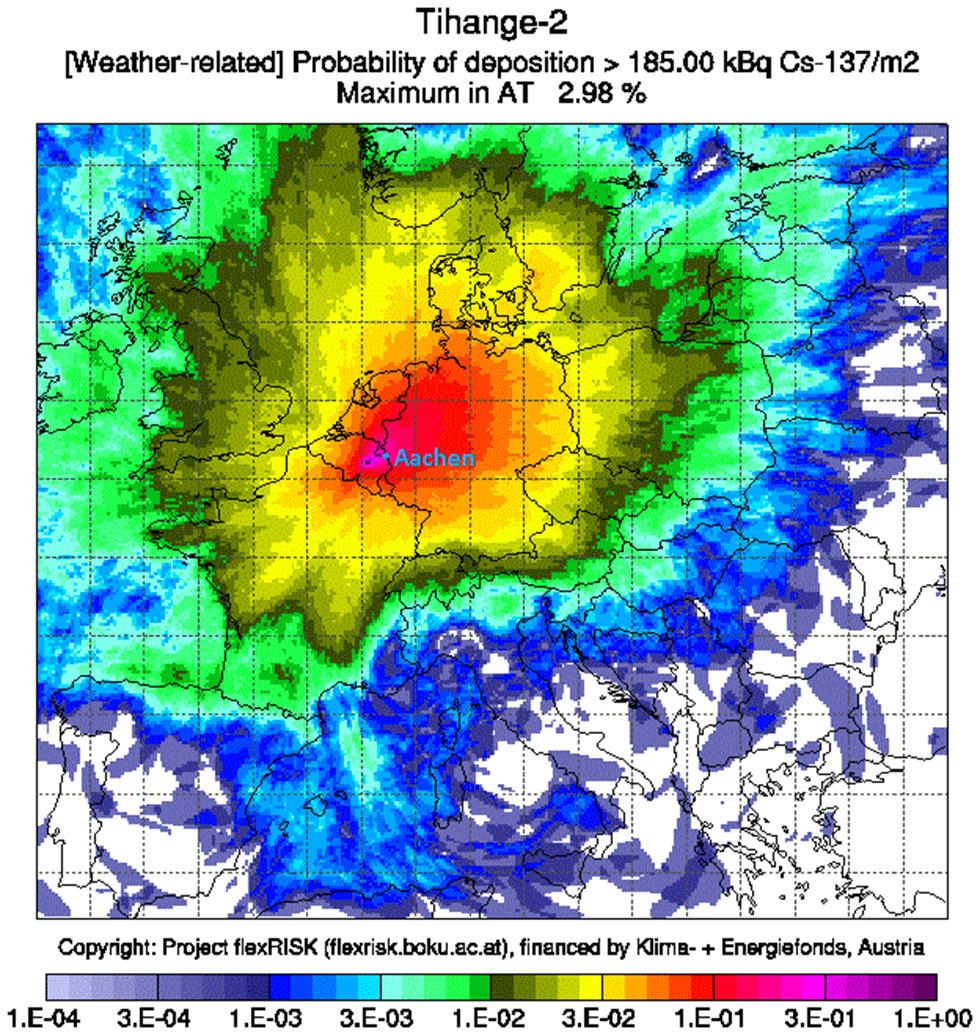 Bremen
Hannover
Amsterdam
Dortmund
Antwerpen
Düsseldorf
Köln
Maastricht
Brüssel
ca. 200 km
Frankfurt am Main
Luxemburg
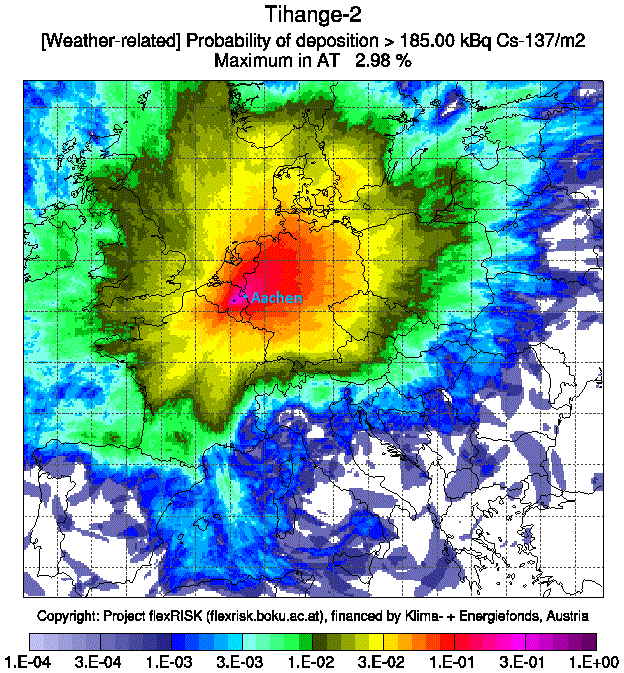 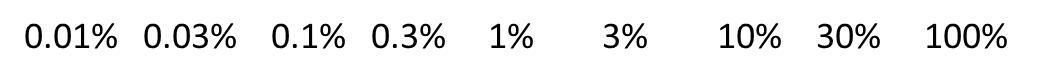 Ergebnisse:2. 	Mit welcher Wahrscheinlichkeit wird die Region Aachen bei einem 	Versagen des Reaktordruckbehälters im Kernkraftwerk Tihange 2 	von einem radioaktiven Fallout betroffen, der in Tschernobyl zur 	langfristigen Umsiedelung führte?
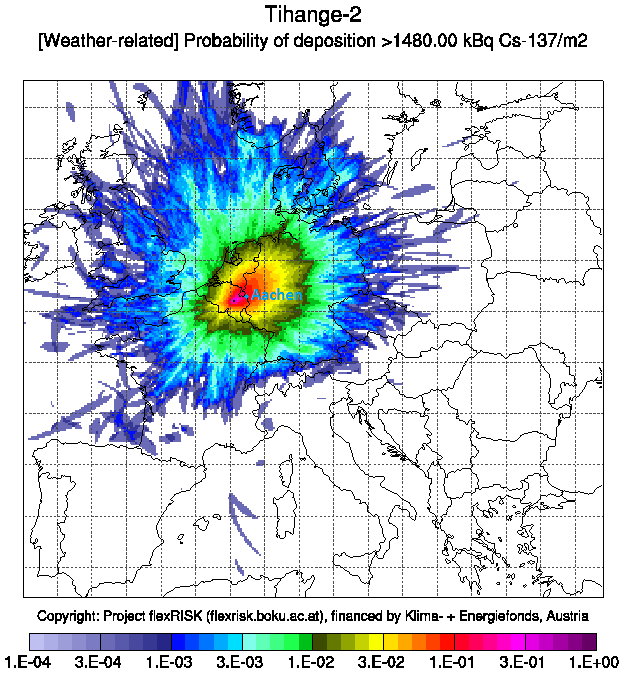 Wetterbedingte Wahrscheinlichkeit
Für eine Kontamination > 1480 kBq Cs-137
~ 10%
Wenn der  RDB in 
Tihange 2 versagt, wird die Region
Aachen mit einer 
Wahrscheinlichkeit von 10 % langfristig unbewohnbar
Wetterbedingte Wahrscheinlichkeit ~ 0.01%
0,01  %                 0,1 %                 1 %                      10 %                100 %                  1%
Ergebnisse
3.	Welche radioaktiven Belastungen können bei ungünstigen 	Wetterlagen in der Region Aachen auftreten?
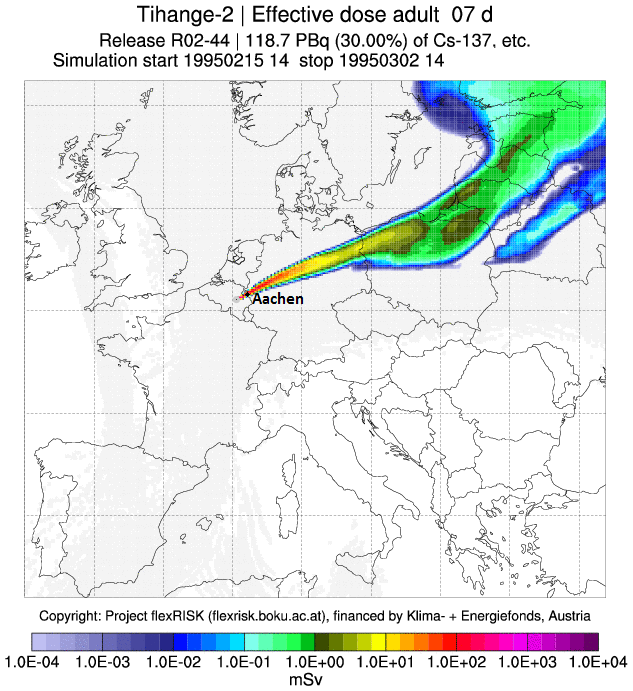 Ungünstige reale meteorologischer Situation an einem  Wintertag
Simulation für 24h

7-Tage Dosis:  größer als 100 mSv

Richtwert für kurzfristige Evakuierung überschritten
0,01     0,1        1         10       100          [mSv]
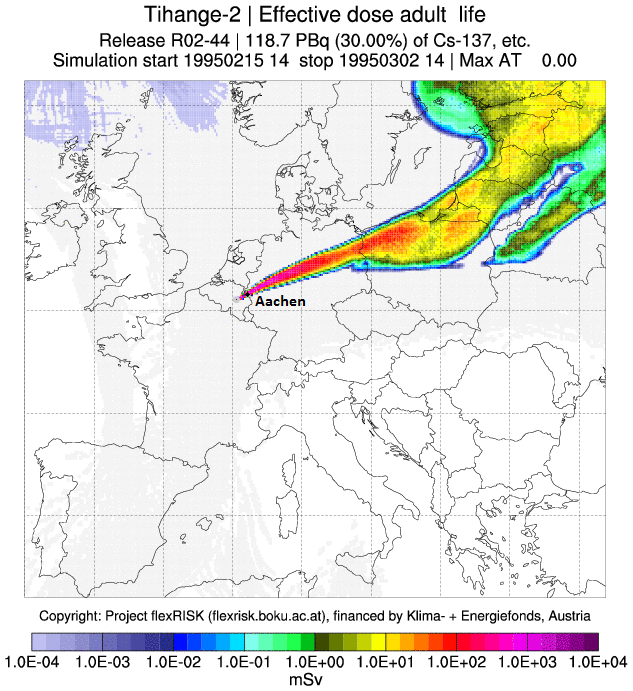 Lebenszeitdosis bis zu
1000 mSv

Störfall-Grenzwert für deutscher KKW bis zu 20-fach überschritten
Das heißt: wenn solch ein Fall nicht praktisch ausgeschlossen ist, muss Anlage stillgelegt werden
1             10          100      1000        [mSv]
Weitere Ergebnisse und Zusammenfassung :
Die GroßRegion Aachen liegt auf Grund der meteorologischen 	Verhältnisse bei einer radioaktiven Freisetzung in Tihange im 	großräumigen Hauptbelastungsgebiet
 	Strahlenbelastungen für die GroßRegion Aachen wären bei 	ungünstiger Wetterlage vergleichbar mit Strahlenbelastungen 	innerhalb der 20 km Sperrzone von Fukushima
  	Bei einem Störfall in Tihange mit einem anschließenden Versagen 	des Reaktordruckbehälters kann der Fall eintreten, dass die 	Region Aachen unbewohnbar wird.
Folgen für den Katastrophenschutz:
Bei einem Versagen des Reaktordruckbehälters  in Tihange 2 ist die voraussichtliche Vorwarnzeit so kurz, dass eine rechtzeitige Evakuierung vor dem Eintreffen der radioaktiven Wolke praktisch als ausgeschlossen erscheint.